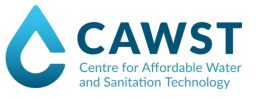 Creative Commons 
License
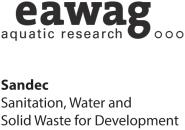 This document is open content and licensed under the Creative Commons Attribution Works 4.0 International License. To view a copy of this license, visit http://creativecommons.org/licenses/by/4.0
You are free to:Share – Copy and redistribute the material in any medium or formatRemix – Remix, transform, and build upon the material for any purpose, even commercially
Under the following conditions:
Attribution – You must give appropriate credit to CAWST and Eawag-Sandec, provide a link to the license, and indicate if changes were made. You may do so in any reasonable manner, but not in any way that suggests that CAWST and Eawag-Sandec endorses you or your use. Please include our website: www.cawst.org and www.sandec.ch.
CAWST and Eawag-Sandec will produce updated versions of this document periodically. For this reason, we do not recommend hosting this document to download from your website.
CAWST and Eawag-Sandec its directors, employees, contractors, and volunteers do not assume any responsibility for, and make no warranty with respect to, the results that may be obtained from the use of the information provided.
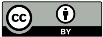 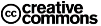 1
This presentation is used with Lesson Plan Treatment Objectives in the Introduction to Faecal Sludge Management Trainer Manual
Available at www.cawst.org/resources or www.sandec.ch
2
Treatment Objectives
2016
JULY
Learning Outcomes
Identify different treatment objectives.
Relate the environmental, health and logistics impacts to each treatment objective.
List seven ways pathogens can be inactivated.
Discuss the challenges in monitoring pathogen inactivation from faecal sludge.
4
Sick Person
What component will make people sick?
Credit: CAWST
5
[Speaker Notes: Sick person: Pathogens
Through the faecal-oral route, pathogens cause the spread of diseases. Pathogens can be spread via fingers, flies, fields, fluids, and food.]
Sick Person
What component will make people sick?
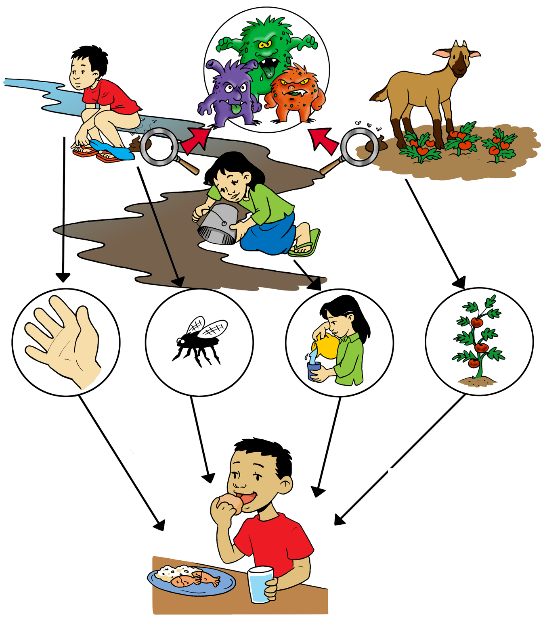 Credit: CAWST
6
[Speaker Notes: Remind participants that there are many transmission routes.]
Eutrophication
What component would increase algae in an aquatic system?
Credit: CAWST
7
[Speaker Notes: Eutrophication: Nutrients and organic material 
High concentrations of nutrients and organic material in surface water can disrupt the aquatic ecosystem. Algae in the water feed on the nutrients and reproduce rapidly, called an algal bloom. The algae blocks the sunlight from penetrating the water, and other aquatic plants are unable to grow. When the algae dies and is eaten by other organisms, the oxygen in the water is used up and aquatic organisms (like fish) suffocate. (When oxygen is depleted to low levels, this is called anoxic water.) In fresh water systems, phosphorous is the limiting nutrient whereas in salt water it is nitrogen.]
Smell
What component would make faecal sludge smell badly?
Credit: CAWST
8
[Speaker Notes: Smell: Organic material
Fresh excreta is smelly, in addition to putrefaction (decay of organic material).]
Heavy and voluminous
What component makes faecal sludge heavy and voluminous to manage?
Credit: CAWST
9
[Speaker Notes: Heavy and voluminous: Water
Faecal sludge is difficult and expensive to transport because it contains so much water (water is heavy).]
Drinking Water Source Contamination
What component will increase the risk of water contamination?
Credit: CAWST
10
[Speaker Notes: Drinking water source contamination (groundwater and surface water): water, pathogens, nutrients
The more water in faecal sludge, the higher the risk of surface and groundwater contamination. Pathogens in wet faecal sludge will infiltrate into the ground faster and travel farther than pathogens in dry faecal sludge.  Nutrients in faecal sludge can also contaminate drinking water sources, particularly nitrogen (nitrates can cause blue baby syndrome).]
Vectors
What component would attract vectors such as flies and rats?
Credit: CAWST
11
[Speaker Notes: Attracts vectors: Organic material
Vectors (for example, flies and rats) are a nuisance, and can also spread disease.]
How we can support you!
Visit www.cawst.org/resources and www.sandec.ch for:
Latest updates to this document
Other workshop & training related resources
Contact CAWST and Eawag-Sandec for support on using and adapting our education and training resources for your work.
Upper 424 Aviation Rd NE, 
Calgary AB T2E 8H6, Canada
+ 1 403 243 3285
support@cawst.org 
www.cawst.org
Überlandstrasse 133 
CH-8600 Dübendorf, Switzerland
+41 (0)58 765 55 11
info@sandec.ch 
www.sandec.ch
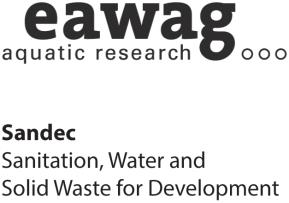 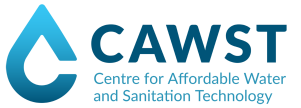 12